2015-ben a Magyar TornasportHalhatatlanjainak Klubjába kerültéletmű kategóriában:
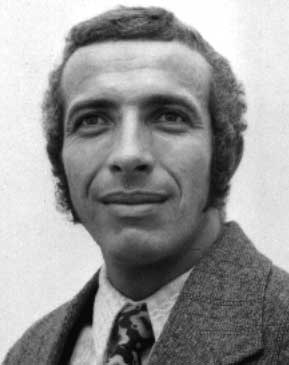 Dr. TÓTH ERNŐ
(1940 – )testnevelő tanár, mesteredző
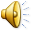 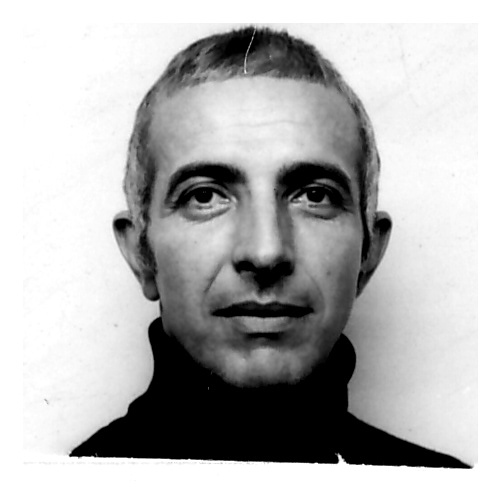 Tóth Ernő 1940. 09. 24-énszületett Kecskeméten.
1959-ben jeles eredménnyel érettségizett a kiskunfélegyháziPetőfi Sándor Gimnáziumban, testnevelő tanára Tulit Péter volt.
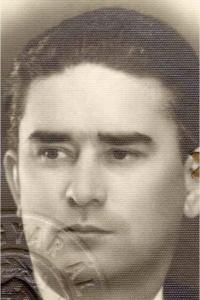 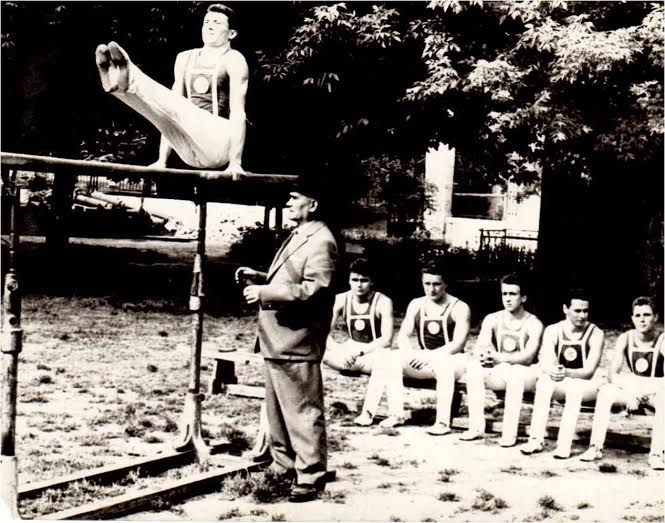 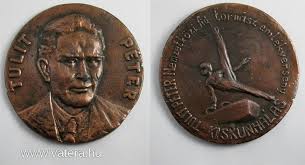 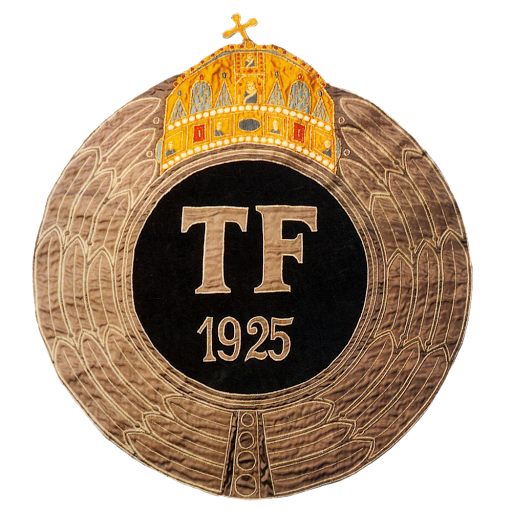 1960 és 1964 között végzett nappali tanári szakon a Magyar Testnevelési Főiskolán. Torna edzői oklevelet szerzett 1966-1969 között, a TF szakedzői szakát kitűnő eredménnyel végezte.
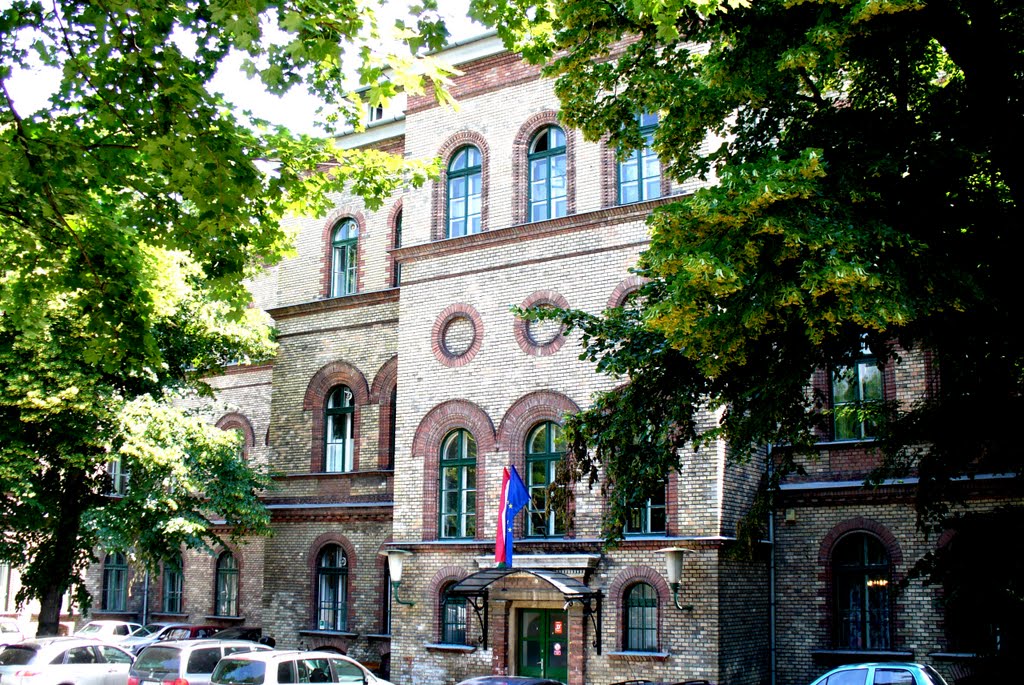 1962-1972 között a Vasas SC női tornaszakosztályában kezdte női torna edzői pályáját, először Békési Sándor irányítása mellett beosztott edzőként, majd 1968-1972 között, mint a sportiskola női tornaszakosztályának vezető edzőjeként.
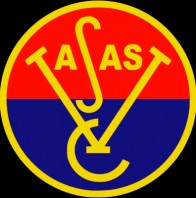 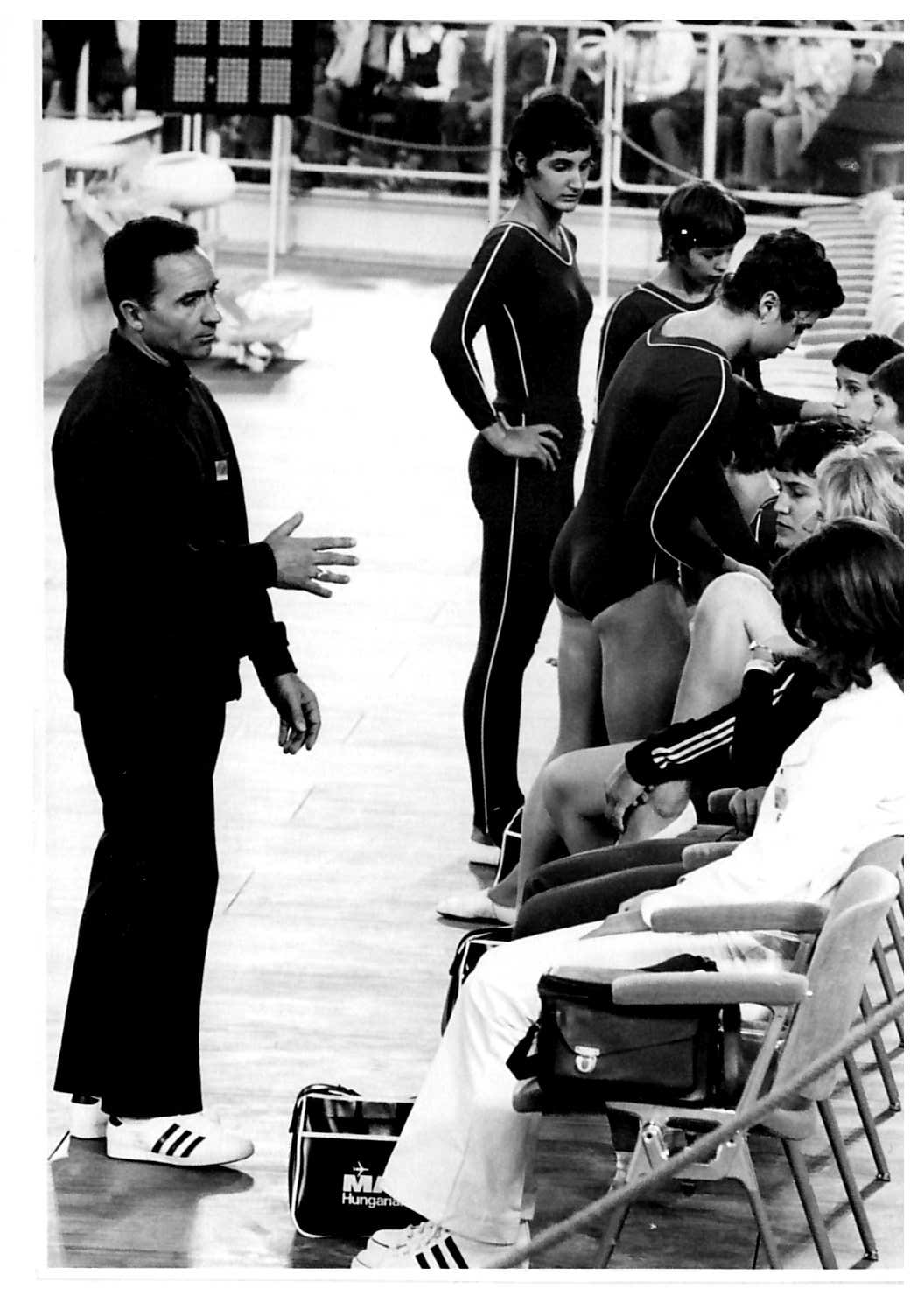 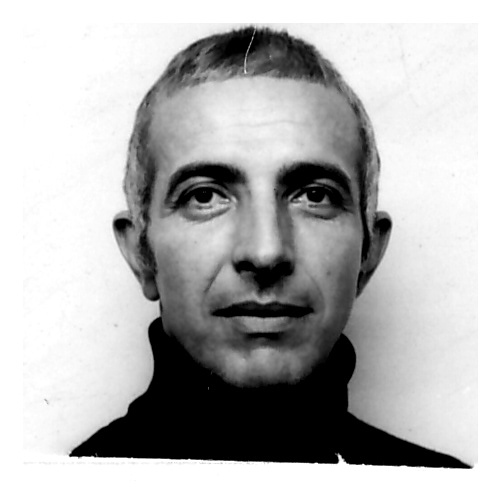 Növendékeiből három tornászlány bekerült a felnőtt válogatottba, a hetvenes évek elején Medveczky Krisztina, Éder Ildikó, Bognár Erzsébet.
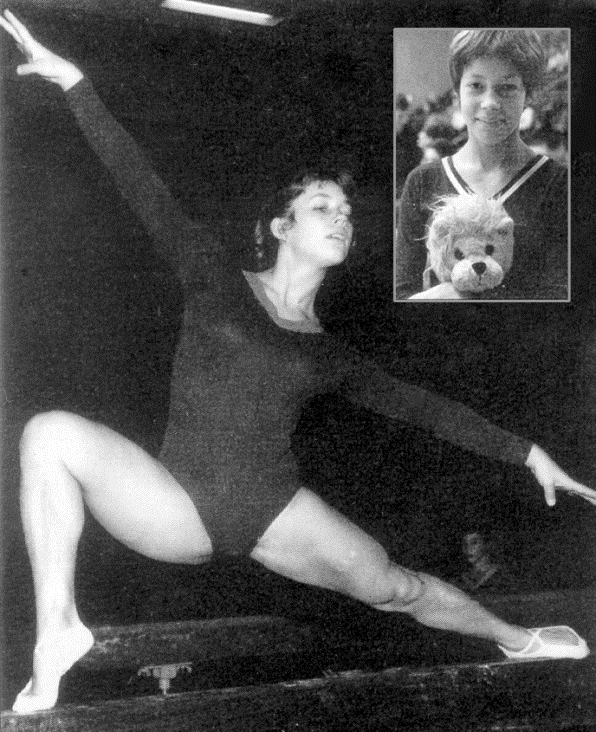 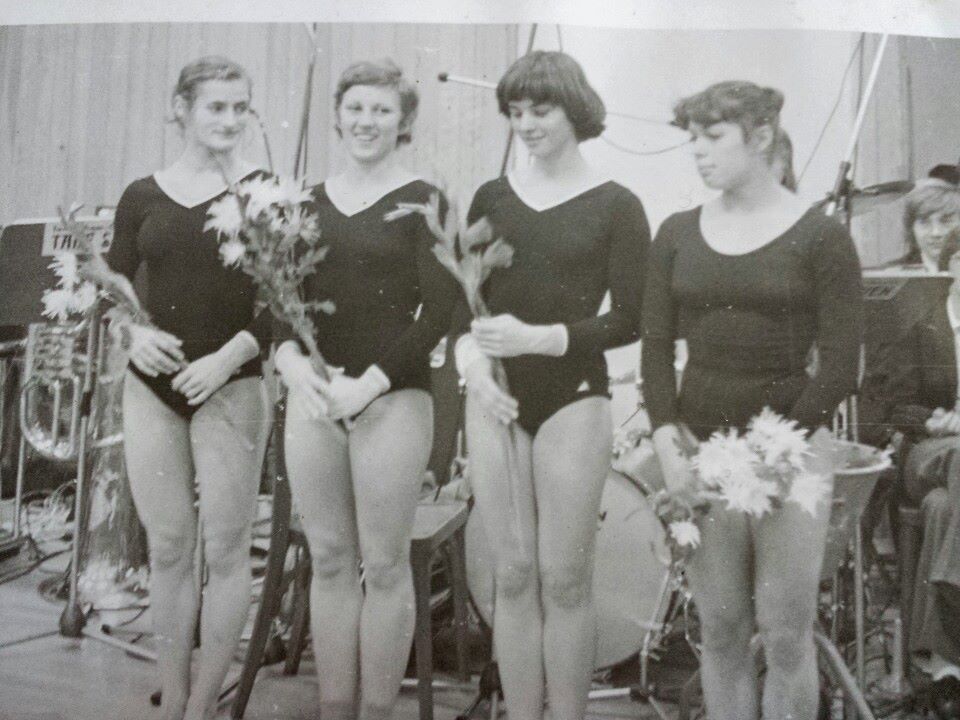 A Vasas SC tanítványok közül Medveczky Krisztina IBV aranyérmes 1974-ben, 1972-es müncheni olimpia játékokon a bronzérmes magyar csapat tagja volt.
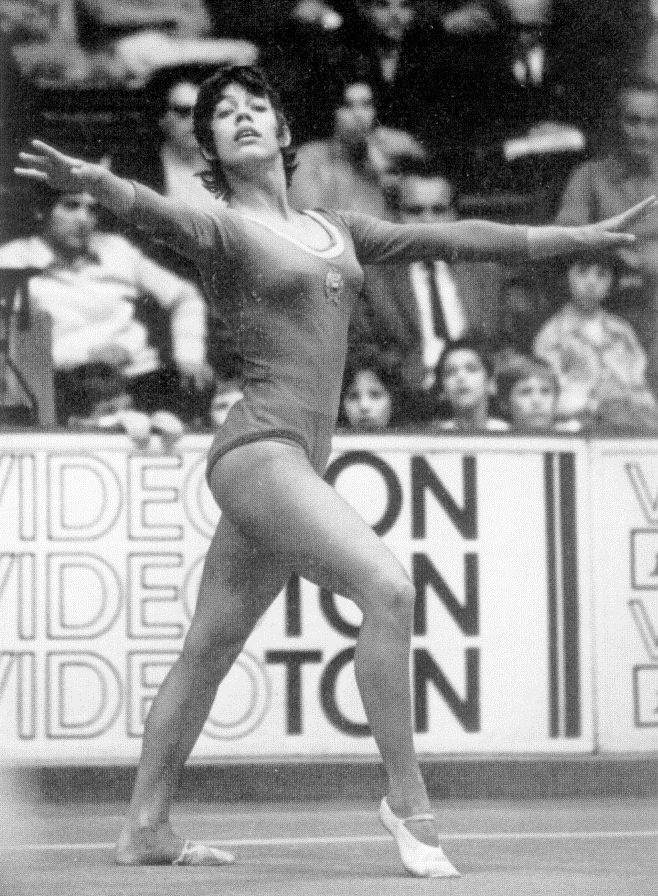 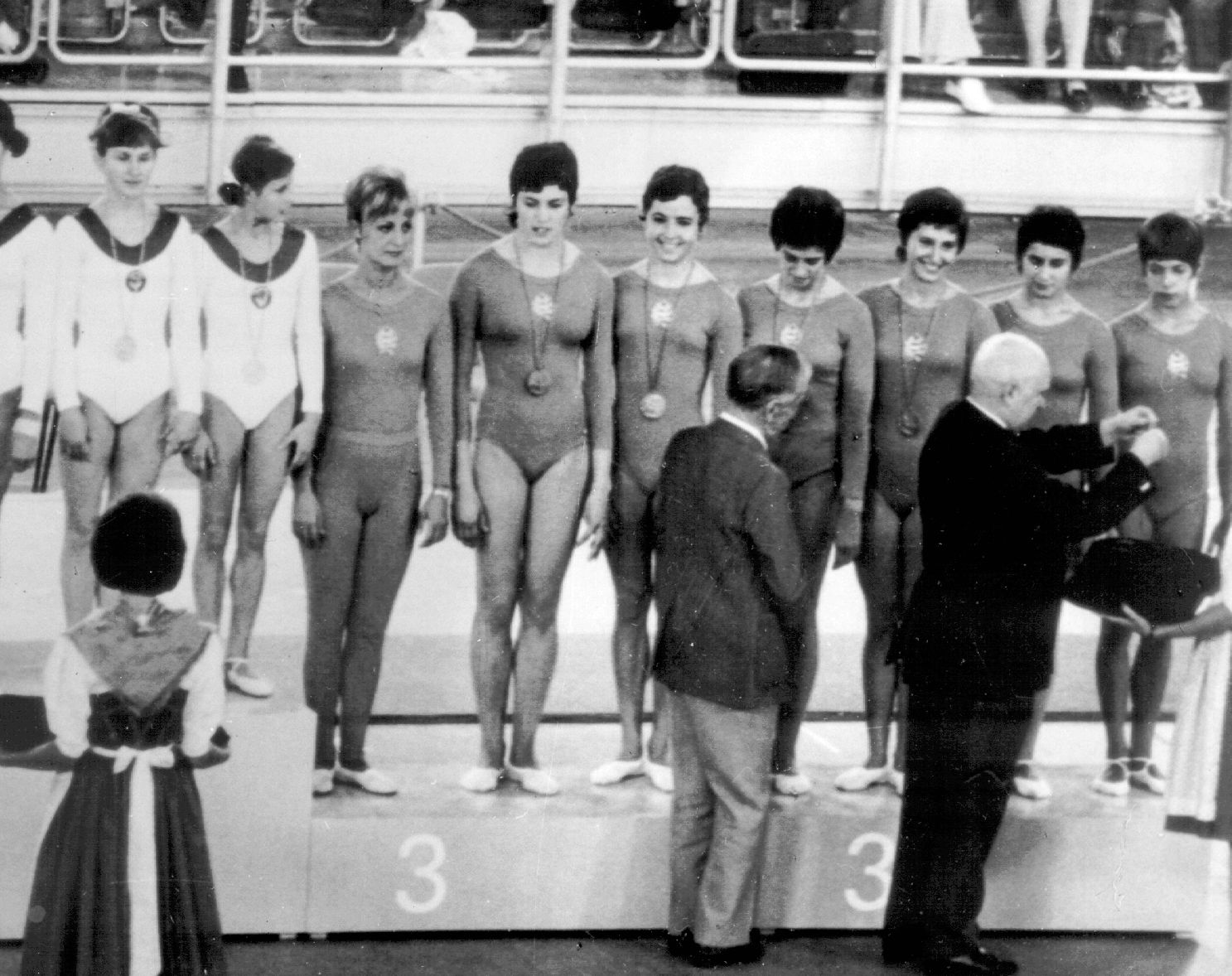 1973-2002 között a KSI női torna szakágában folytathatta edzői munkáját. A növendékei közül a felnőtt női válogatottba következők kerültek be: Kanyó Éva, Gabonyi Erika, Müller Judit, Cselényi Edit, Káldi Zsuzsa, Fekete Erzsébet.
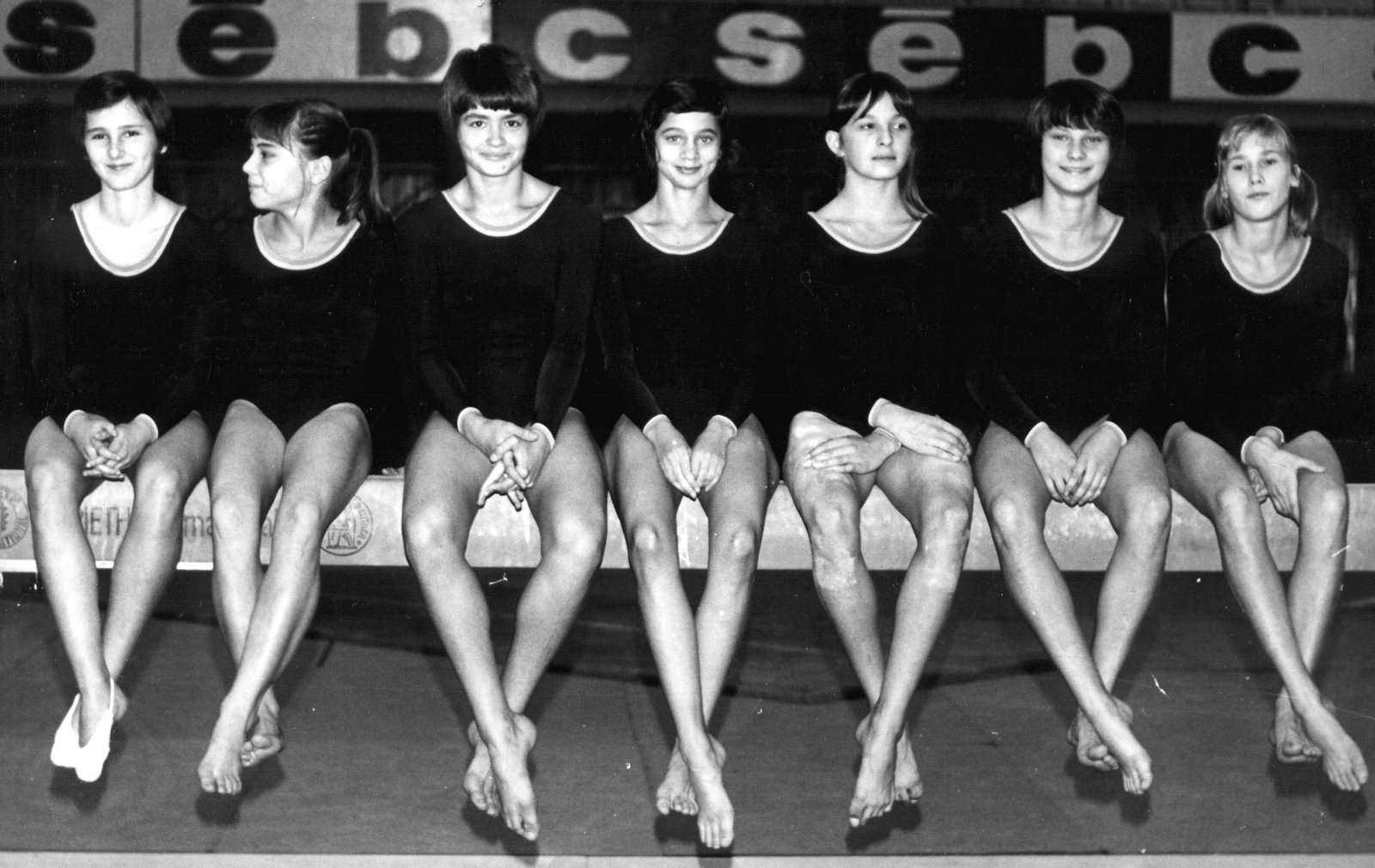 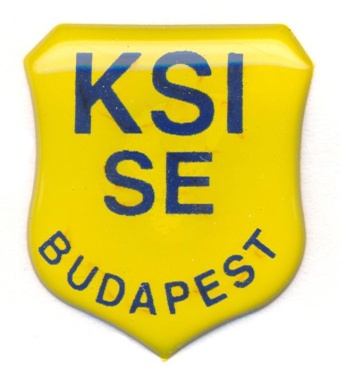 Az ifjúsági válogatottba került Bukta Ilona, Sátori Klára, Moldvai Judit. Az ifjúsági barátság versenyen ez a csapat bronzérmet szerzett, Győr 1976. Kanyó aranyérmes gerendán.
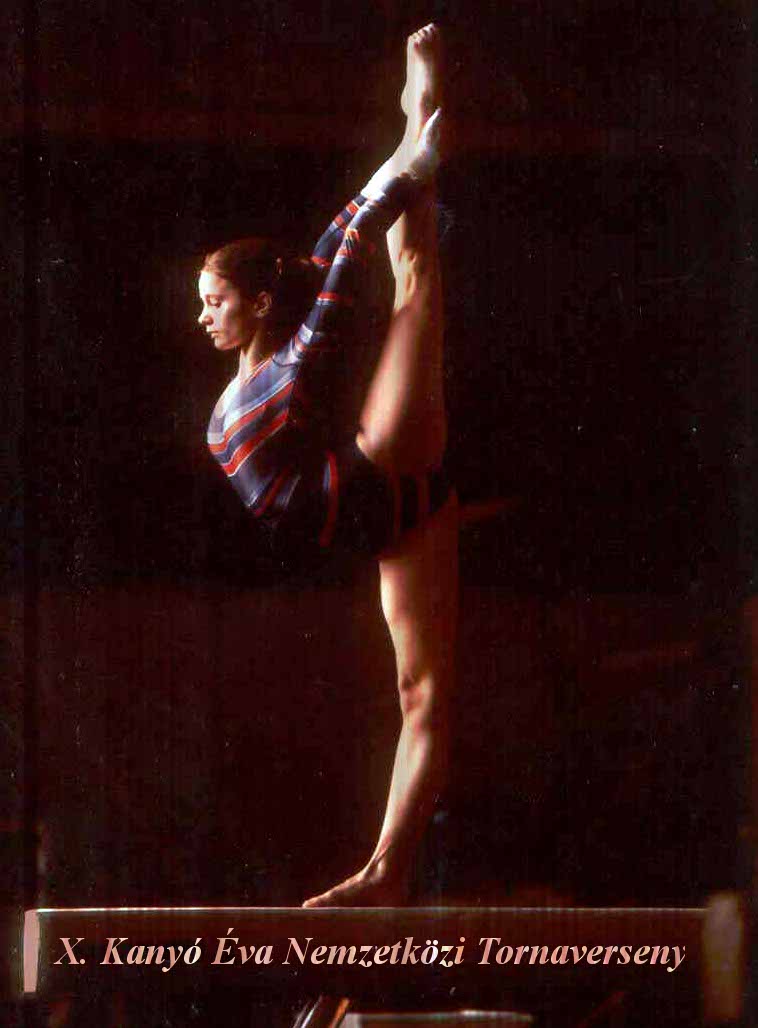 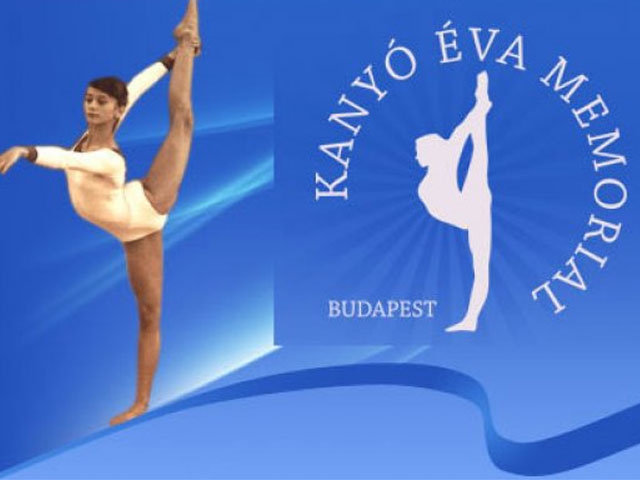 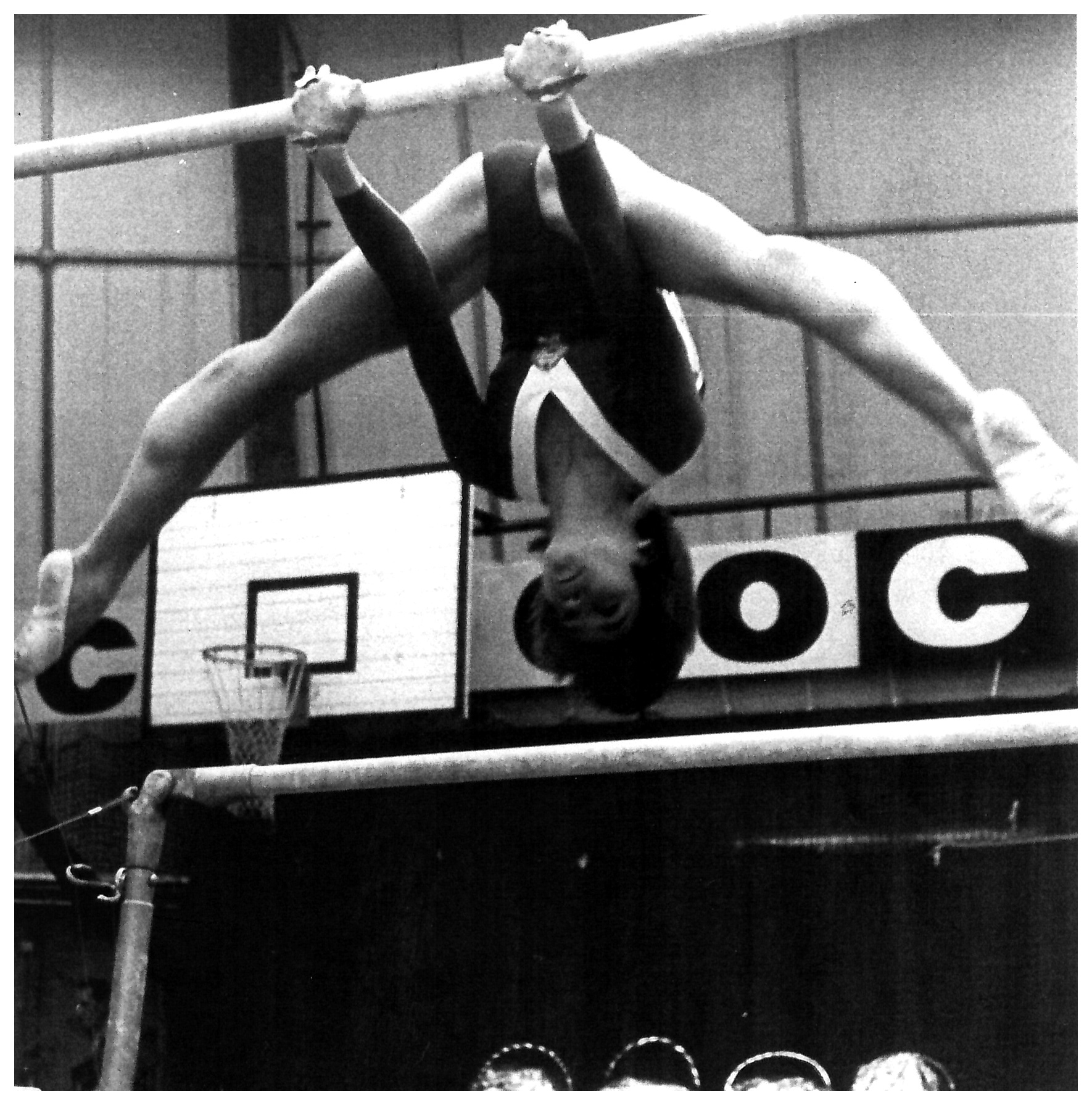 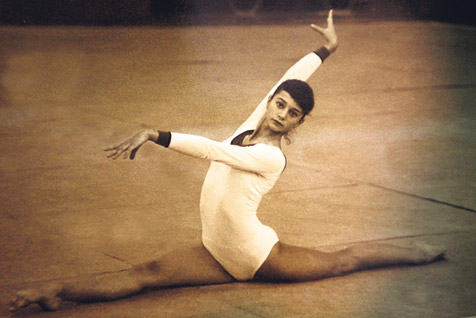 Az 1978-as strasbourgi világbajnokságon negyedik helyen végzett csapatba Kanyó Éva és Gabonyi Erika került be. Kanyó Éva Nadia Comanecivel azonos pontszámmal finalista volt a gerendán, sajnos egy kisebb rontás miatt nem szerezhetett érmet.
Kanyó Éva gerenda gyakorlata
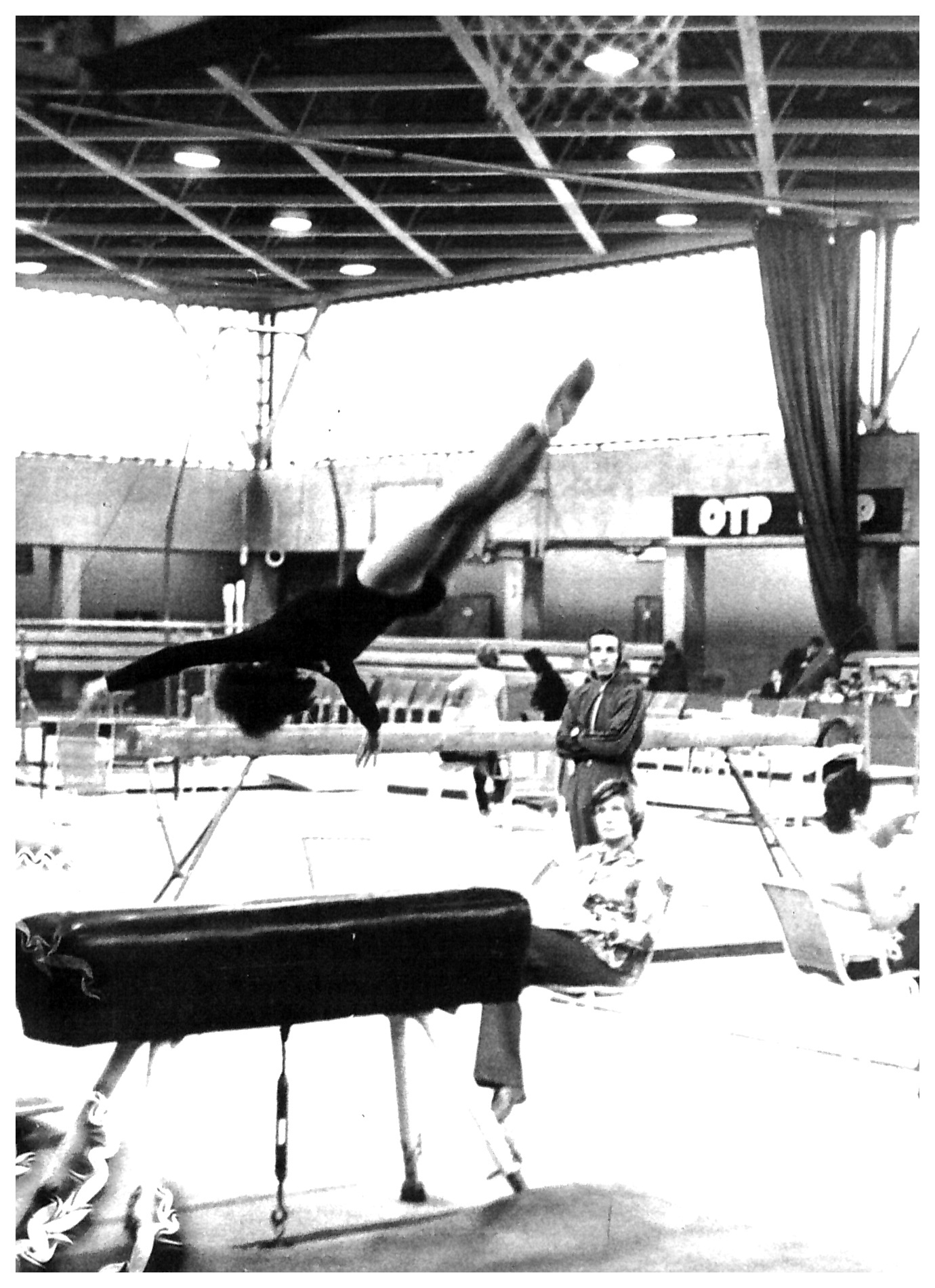 Müller Judit 1976-ban az Oviedo világ kupán minden szeren bekerült a fináléba és összetettben hatodik lett. Gáspár Csilla szerepelt az Los Angeles-i olimpiára készülő női tornász válogatottban 1984-ben. Sajnos, nem utazhattak az olimpiára.
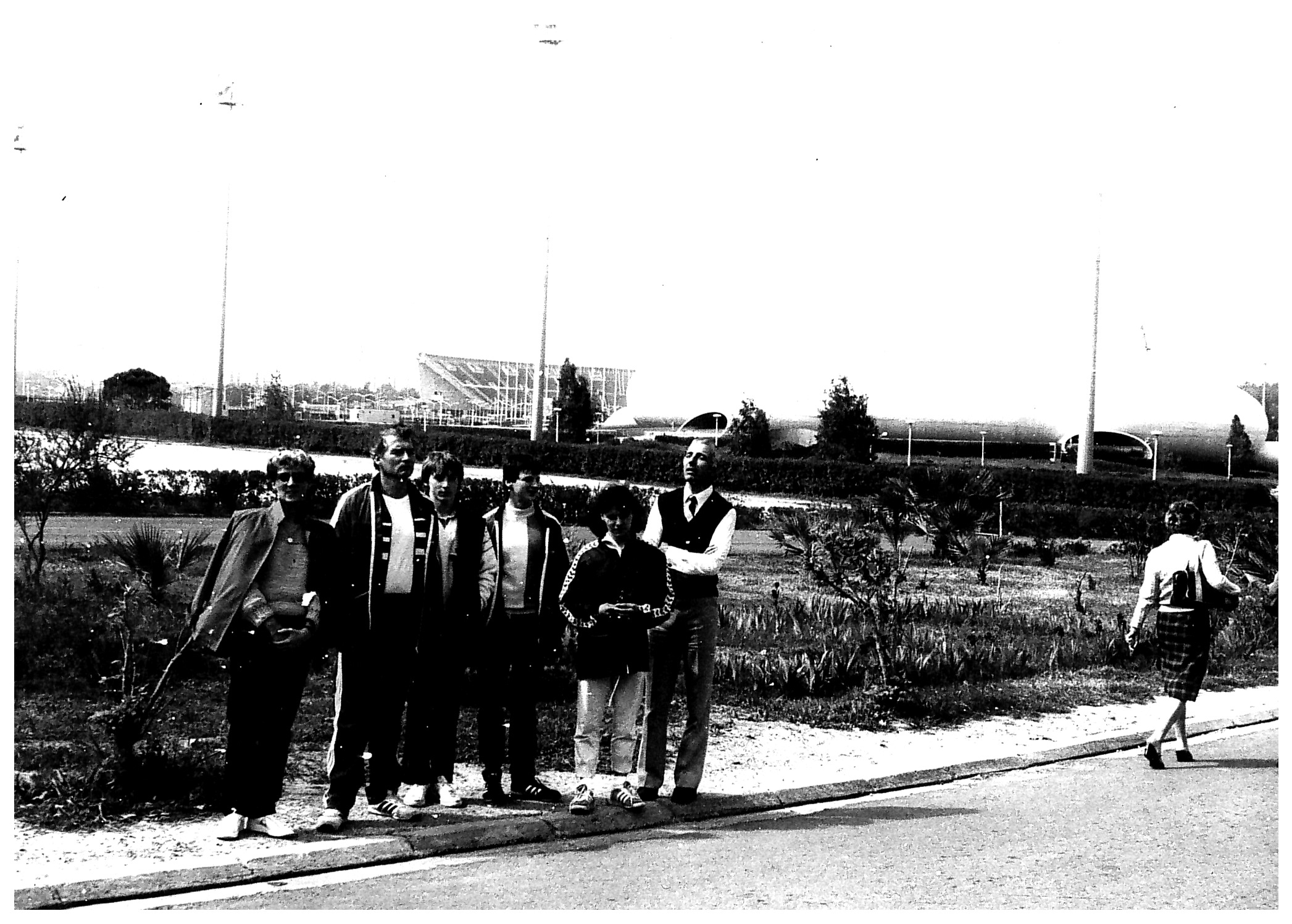 Az 1992-es barcelonai olimpiai keretben két tanítványa szerepelt Kiss Mária és Kiss Andrea.
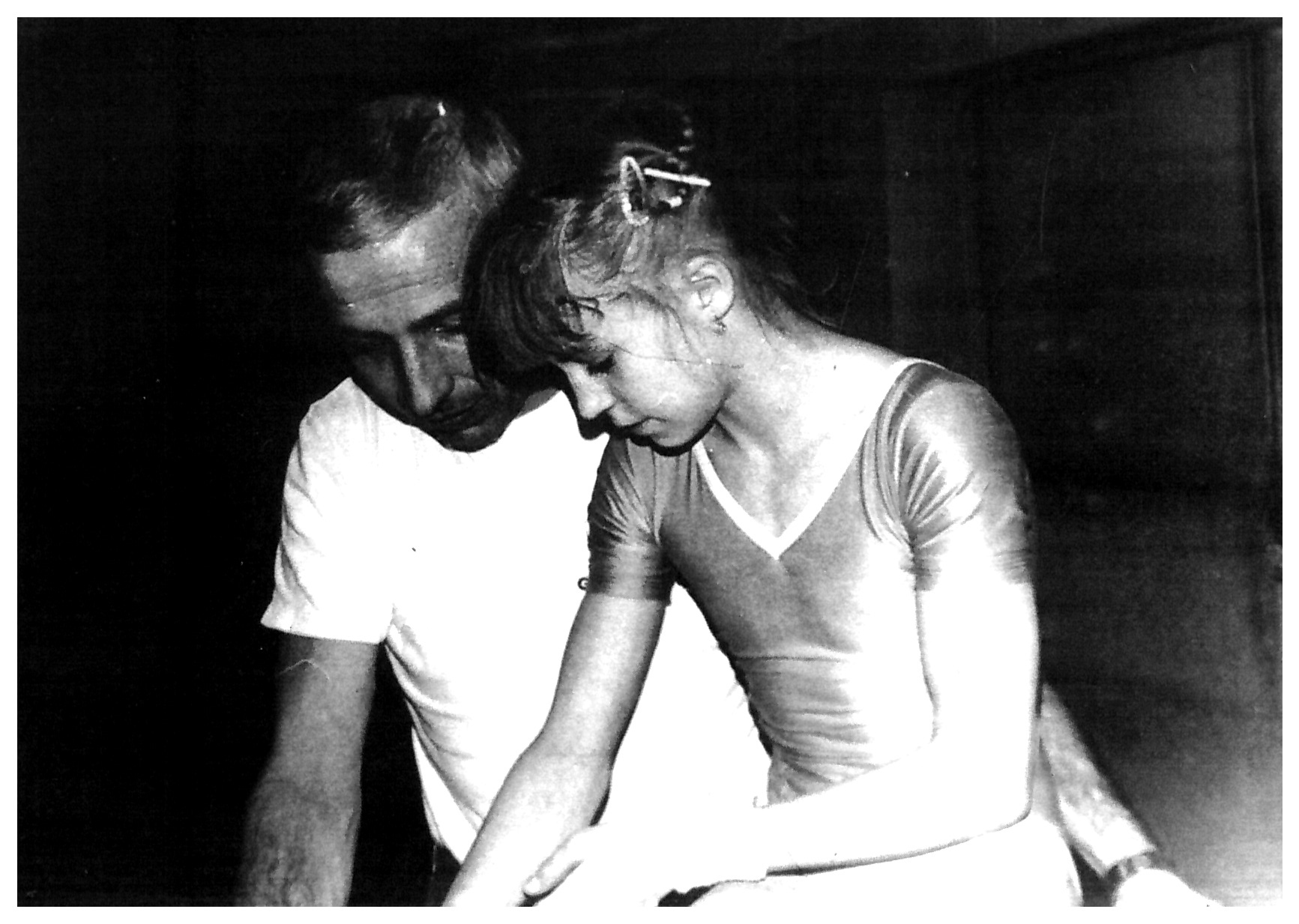 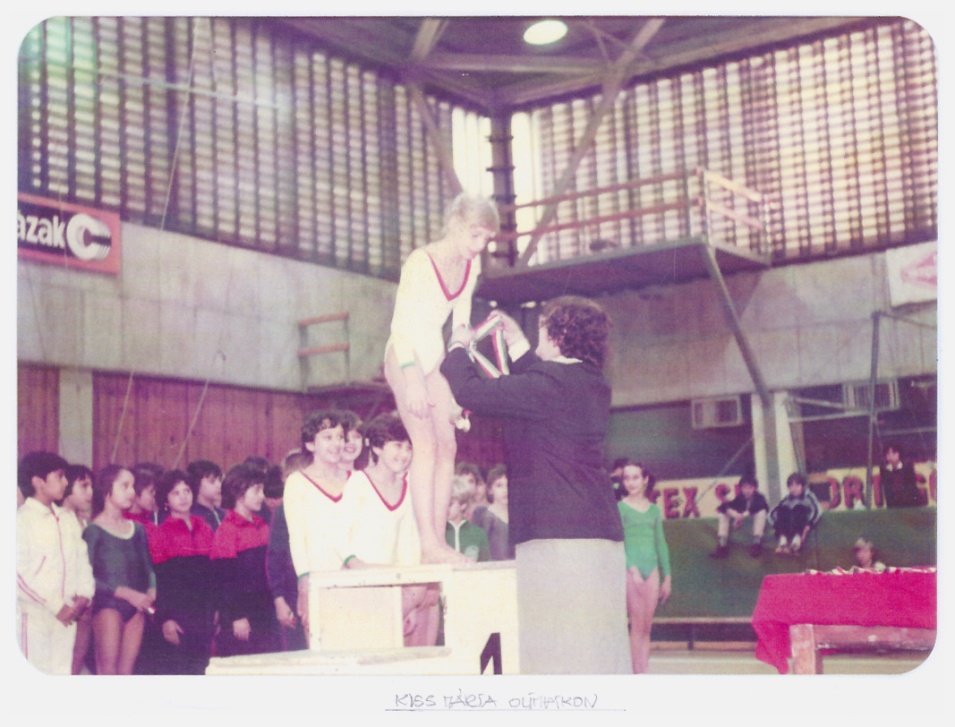 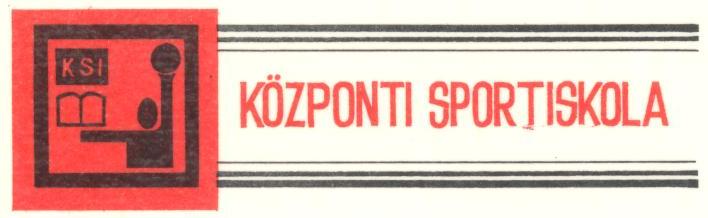 1985 - 1996 között szakág vezetőként irányíthatta a legeredményesebb nevelési intézményének férfi-női tornaszakosztályát.
1972 - 1992 között a női tornász válogatott valamennyi VB és olimpiai felkészülésében részt vett.
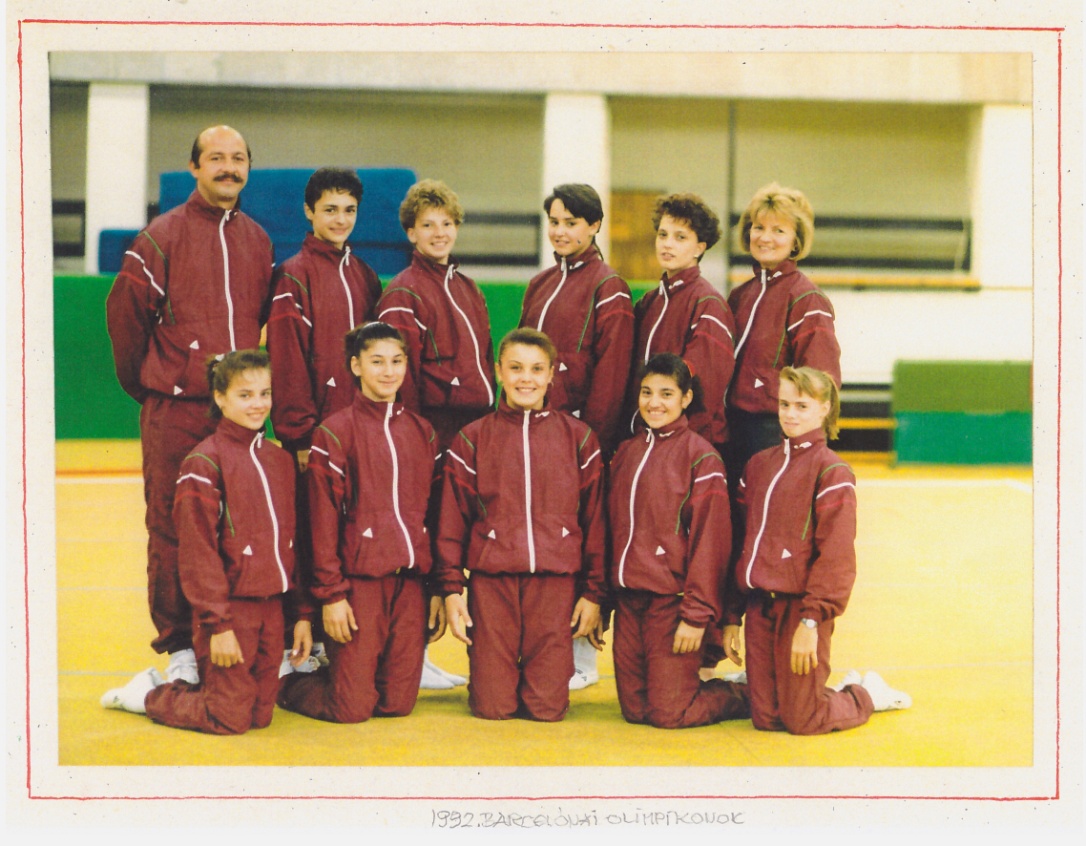 Maráczi Márta emlékezése Tóth Ernőről:
„Számomra nagyon kedves emlékező gondolatokat fogalmazok meg dr. Tóth Ernő volt kollégámmal, szakmai és emberi barátommal kapcsolatban.
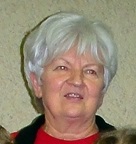 Közel 30 éven át tartott a mi munka kapcsolatunk. A 70-es évek közepén a KSI torna szakosztályának átszervezése következtében lettünk közvetlen kollégák egy nagyon ügyes csoportnál. Onnan "nőtt ki" Kanyó Éva IBV győzelme a gerendán.
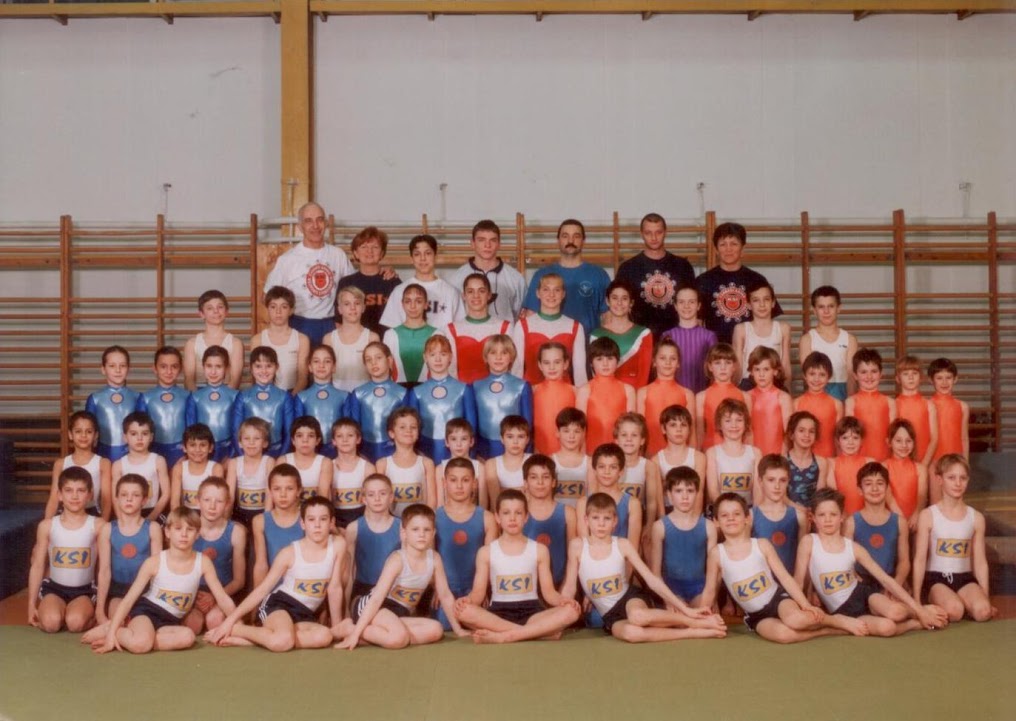 A nyolcvanas években már más szakmai felállásban találkoztunk a tornateremben. Ernőnek tanítványai voltak a válogatott keretben, ahol korrekt módon segítette a válogatott munkáját is. Utólag hálás is lehetek érte.
Ernő ezekben az években tiszteletre méltó torna elméleti dolgozatokkal jelentkezett mindannyiunknak példát mutatva. Nyugdíjas éveink előtt újból kollégák lettünk a KSI-ben, ahol már nagy rutinnal végeztük az utánpótlás
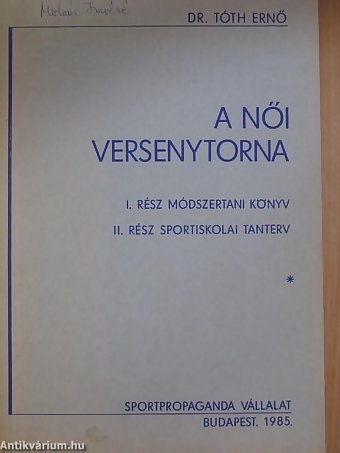 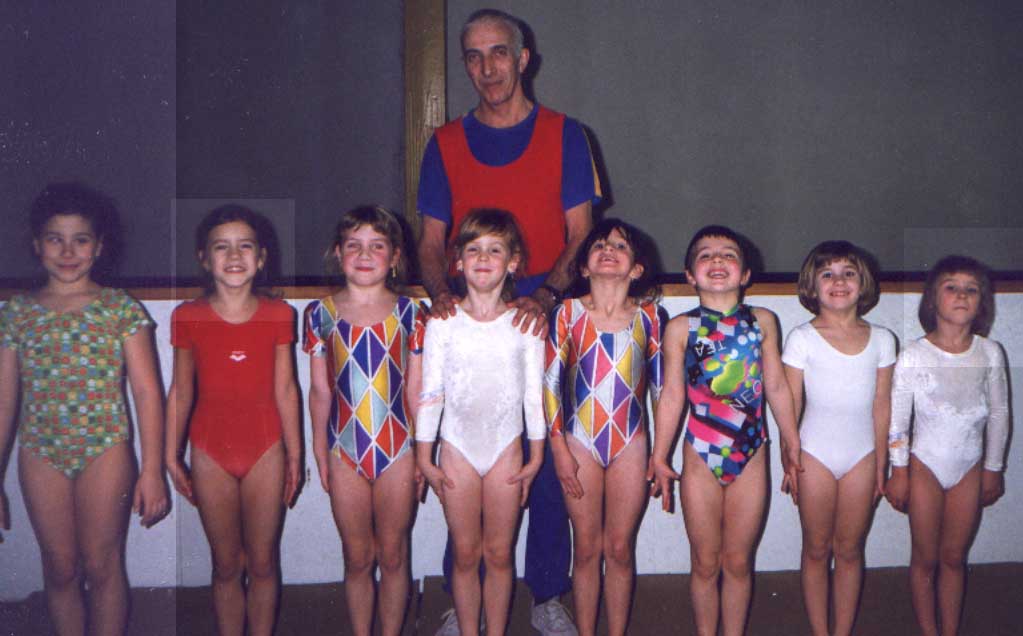 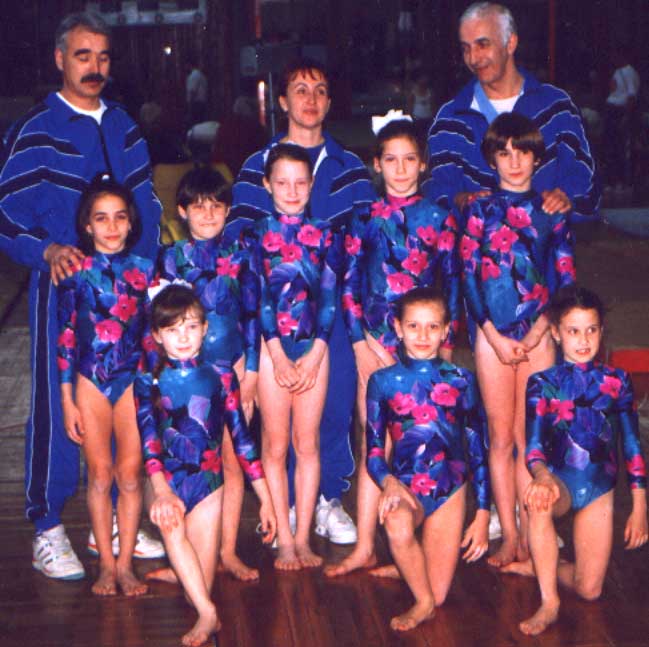 nevelést és ezekben az években kerültünk közel egymáshoz igazán, mint két - kicsit megfáradt - idősödő, de a tornát nagyon szerető szakember.Jó szívvel gratulálok életútjához ezúton is!”
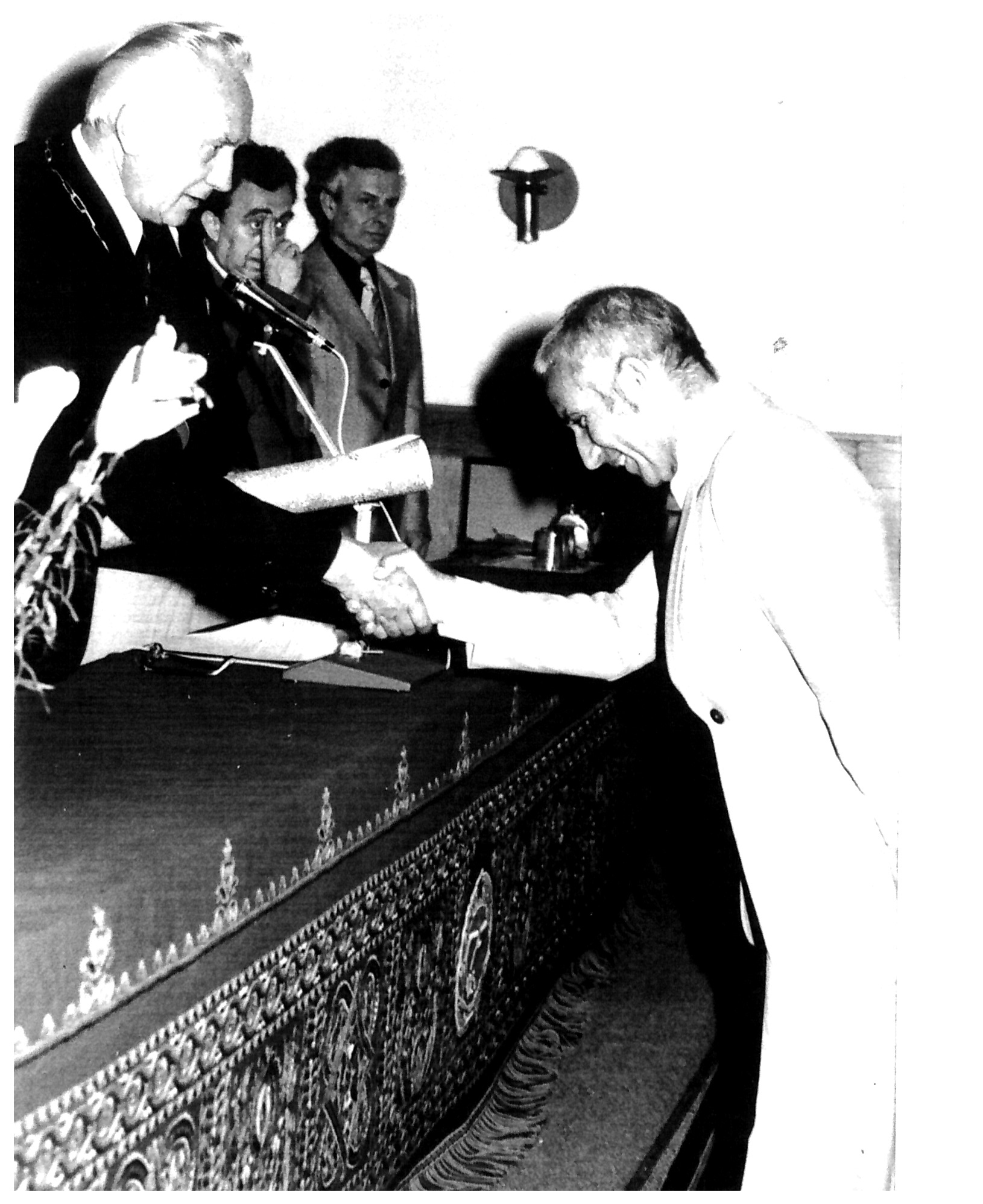 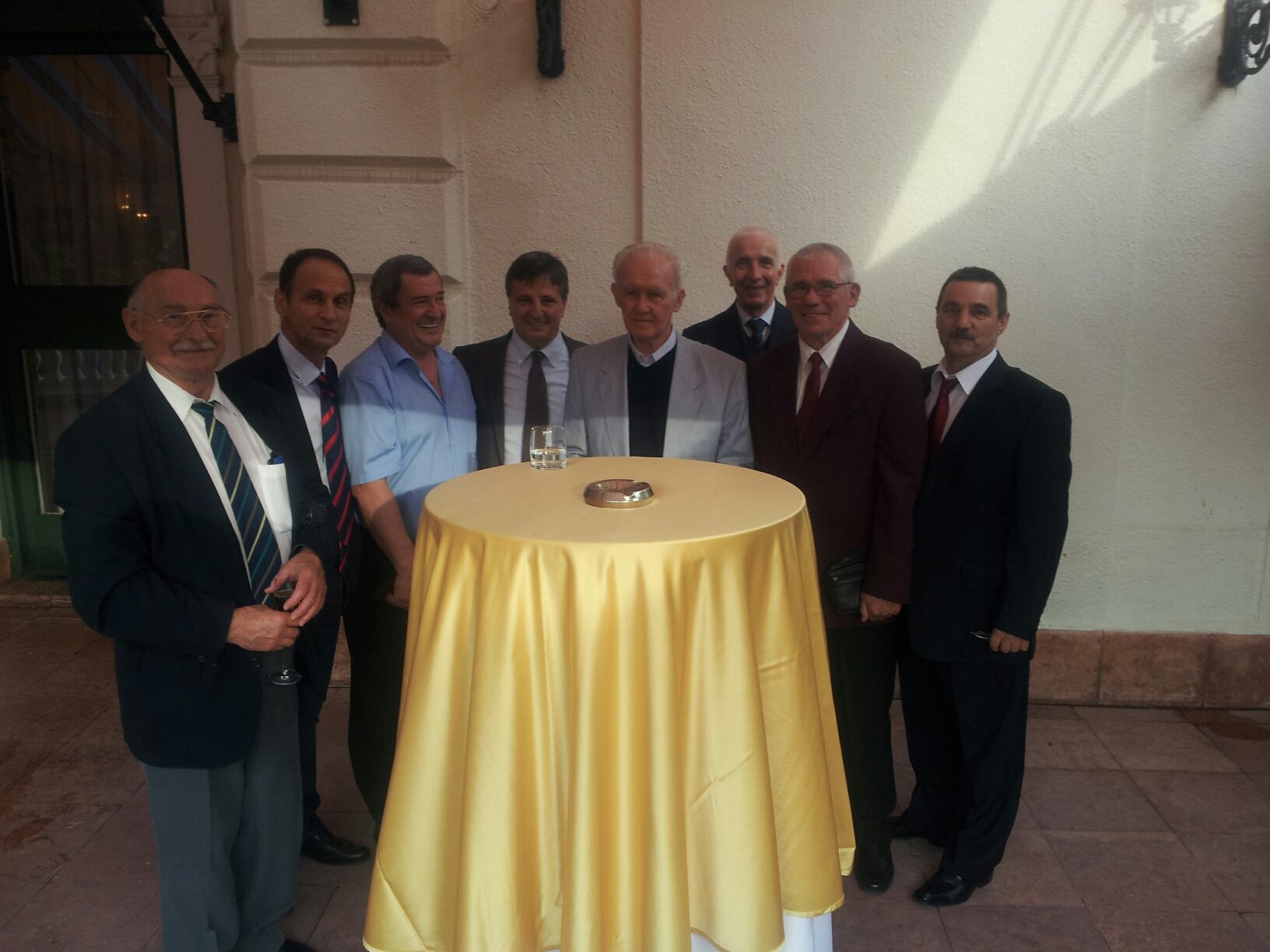 Kitüntetései:
Mesteredzői oklevél (1979 OTSH)
„Kiváló utánpótlás nevelésért” Magyar Népköztársaság Elnöki Tanácsa (1986)
Tudományos munkái:
„Modellezett oktatási módszer élvonalbeli tornásznők teljesítmény fokozására” TF doktori értekezés (1981)
Doktorrá avatás 1982. (Torna sportágban elsőként doktorált a TF-en!)
„ Női versenytorna edzéselmélete és módszertana” Sportpropaganda Vállalat, Bp. 1985.
Tizenegy szakcikk a Magyar Torna c. kiadványban 1969-1978 között
„Női torna tanterv”NUSI-UPI 2003. Bp.
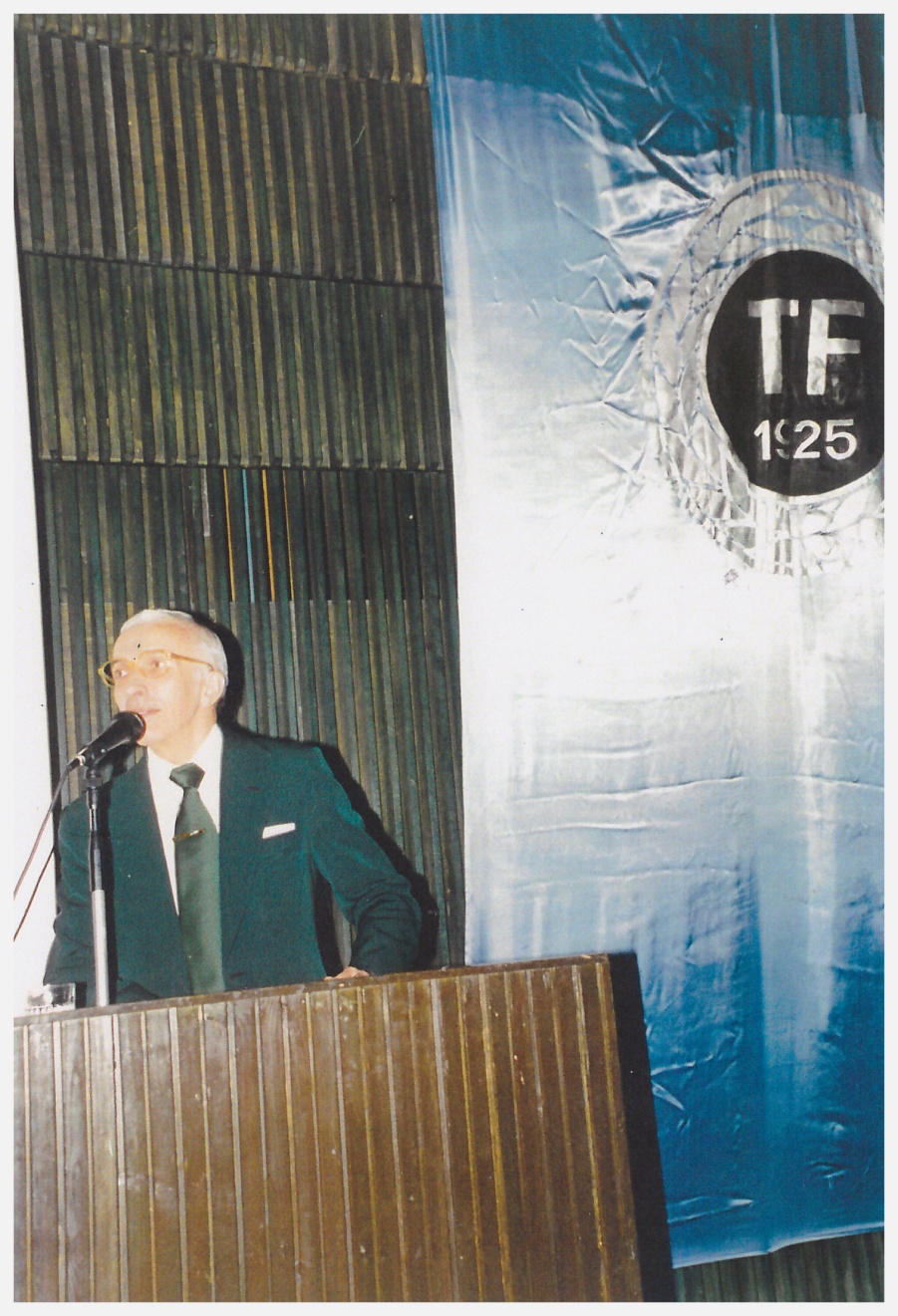 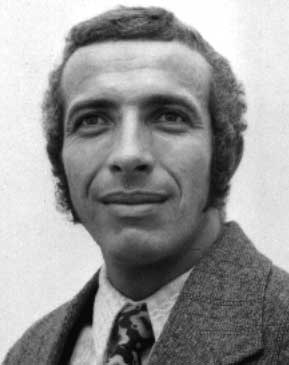 Dr. TÓTH ERNŐ
a Magyar TornasportHalhatatlanja